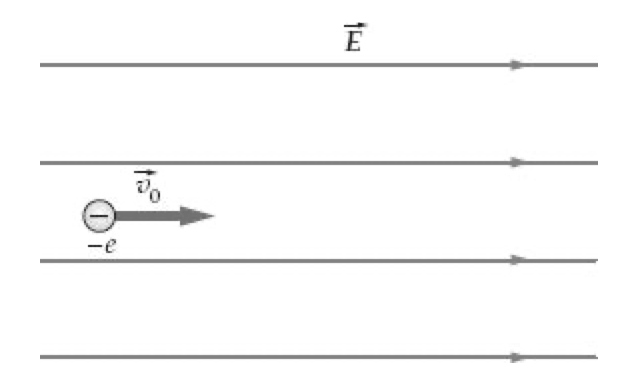 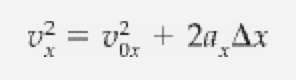 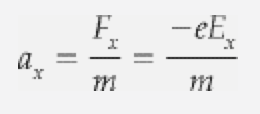 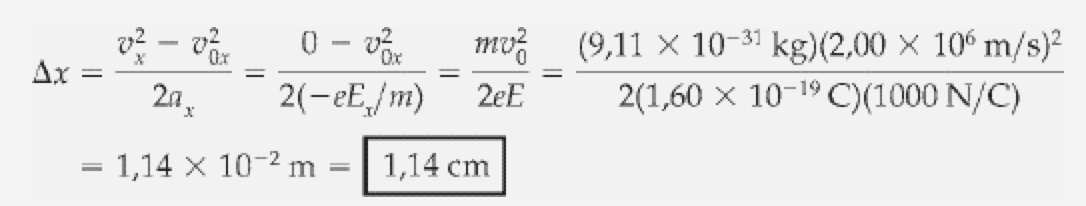 ﻿Exemplo 21-12 Elétron se movendo perpendicularmente a um 
campo elétrico uniforme
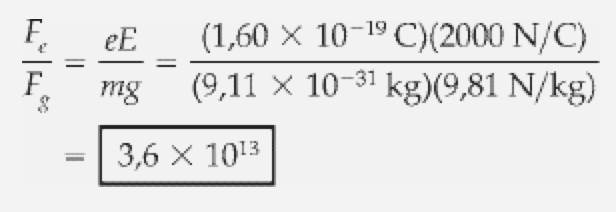 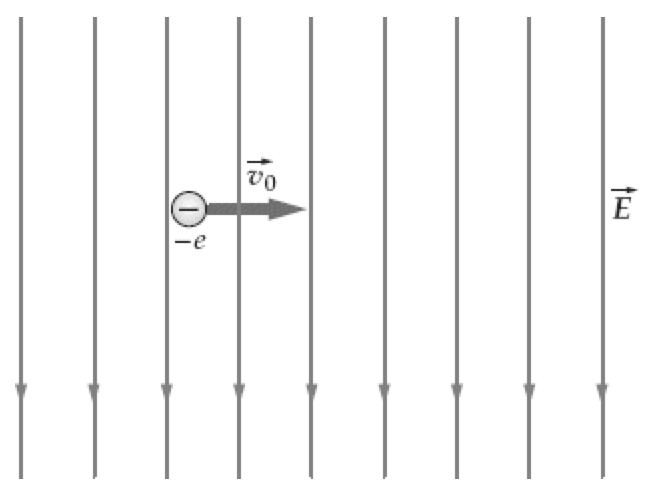 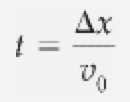 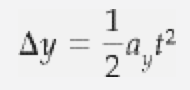 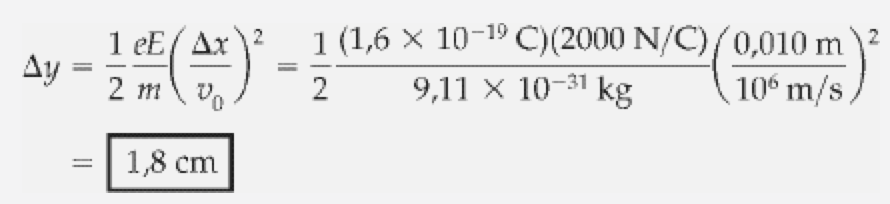 Exemplo 21-13
Em algumas impressoras industriais de jato de tinta, a tinta sai do bico na forma de gotas discretas. 
Qualquer gota que se destina a formar um ponto na imagem está carregada eletricamente. 
O defletor consiste em um par de placas carregadas com sinais opostos.
Quanto maior a carga que a gota recebe, maior a deflexão que ela sofre ao passar entre as placas do defletor. 

Gotas que não receberam carga não são defletidas para cima. Estas gotas acabam na canaleta e retornam ao reservatório.
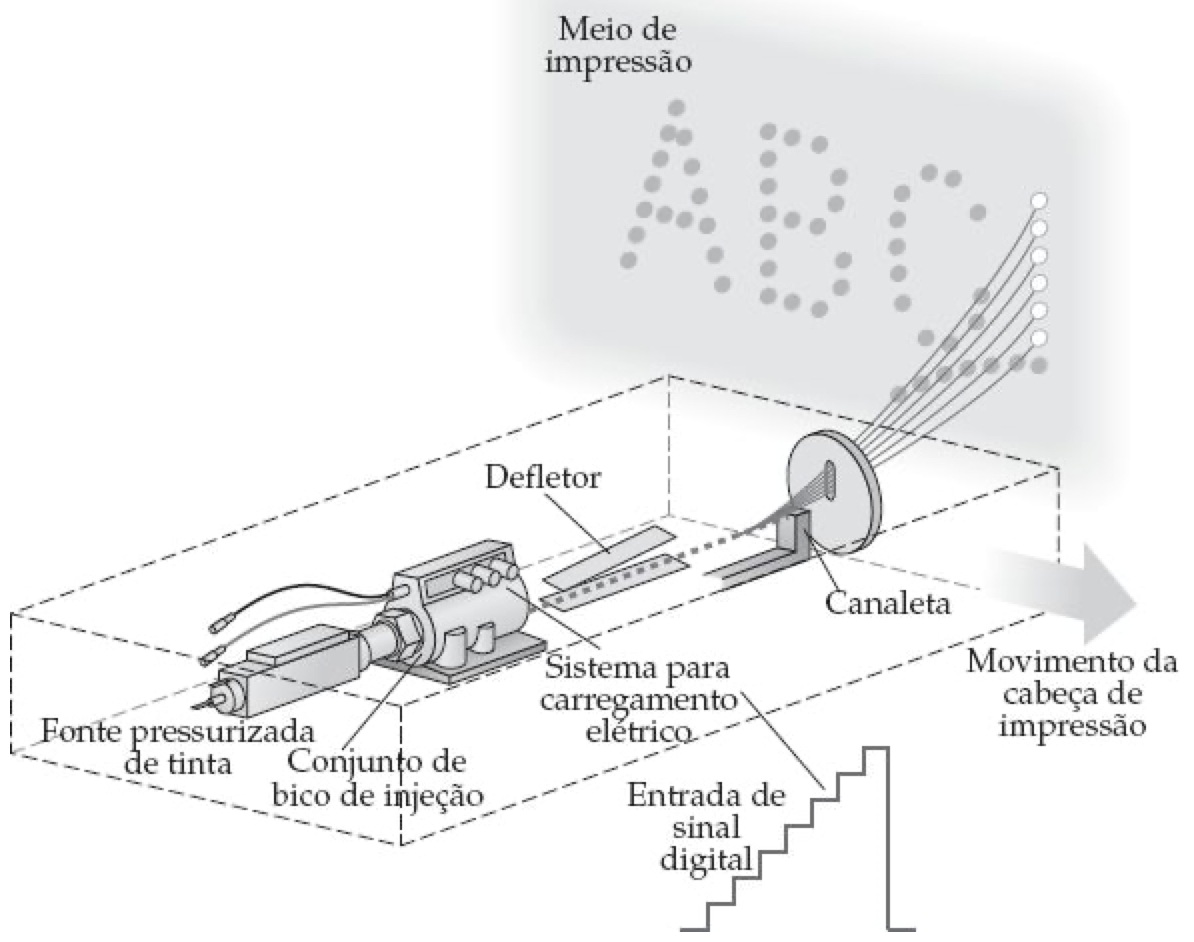 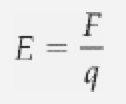 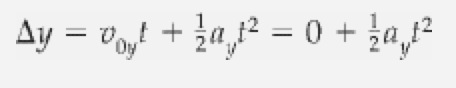 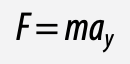 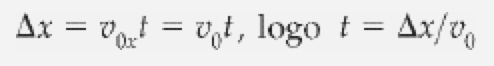 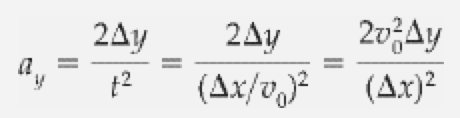 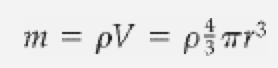 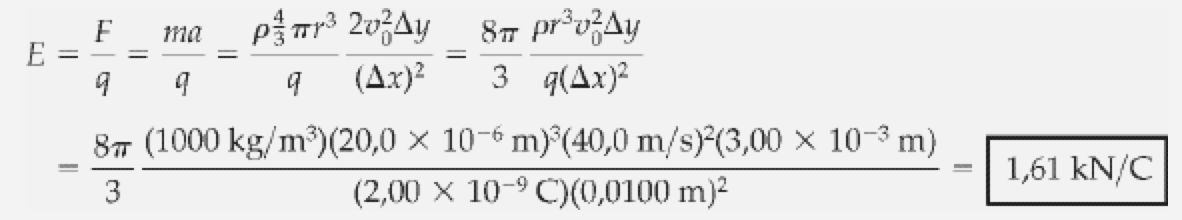 Dipolos em campos elétricos
 
Consideraremos o comportamento de um dipolo em um campo elétrico externo.

Algumas moléculas têm momentos de dipolo permanentes devidos a uma distribuição não-uniforme de carga no seu interior.

Tais moléculas são denominadas moléculas polares. 
Um exemplo mito conhecido é a água
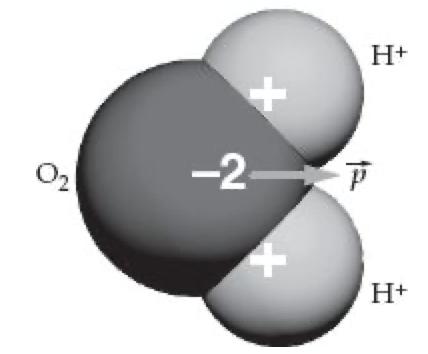 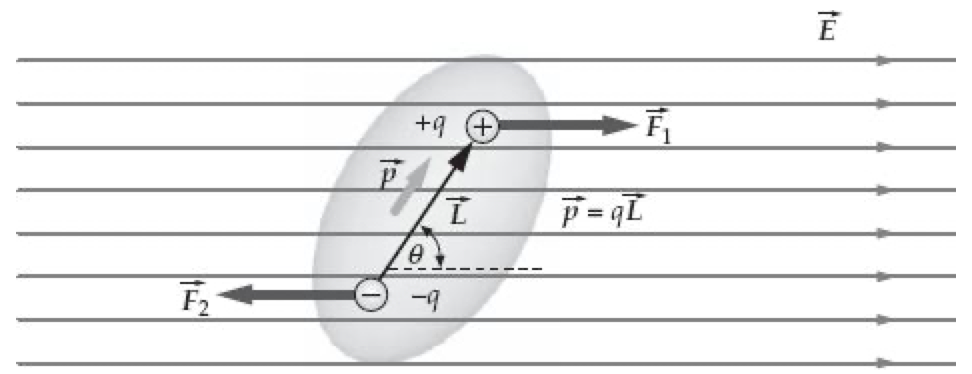 Em um campo elétrico não-uniforme, um dipolo experimenta uma força resultante, pois o campo elétrico tem magnitudes diferentes nos centros de cargas positivas e negativas.
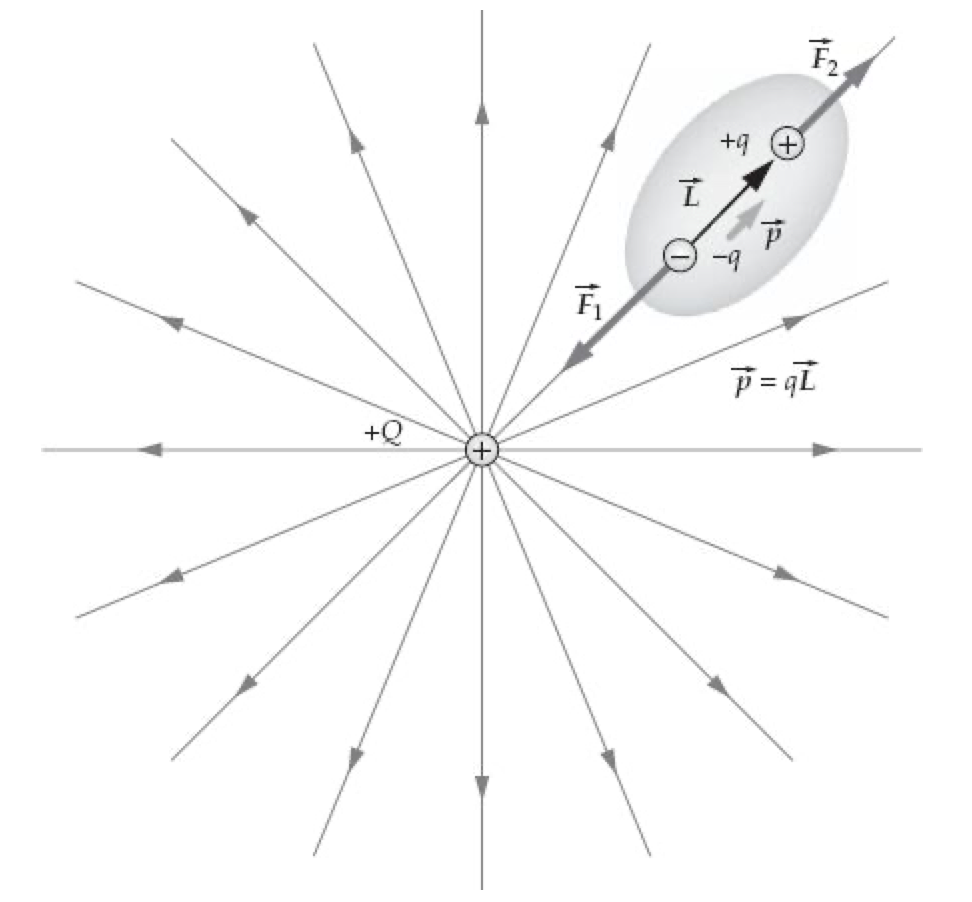 Quanto às unidades para momento de dipolos elétricos, 
devemos levar em conta que 

o diâmetro de um átomo ou molécula é da ordem de 
10−12 m = 1 pm (um picômetro)

e que as cargas envolvidas em dipolos dessa natureza são da ordem de dezenas de vezes a carga do elétron ou menos que isso.

Assim, uma unidade conveniente para o momento de dipolo elétrico de átomos e moléculas é a carga fundamental e  multiplicada pela distância de 1 pm. 

Por exemplo, o momento de dipolo elétrico de H2O nestas unidades tem magnitude de aproximadamente 40 e·pm.
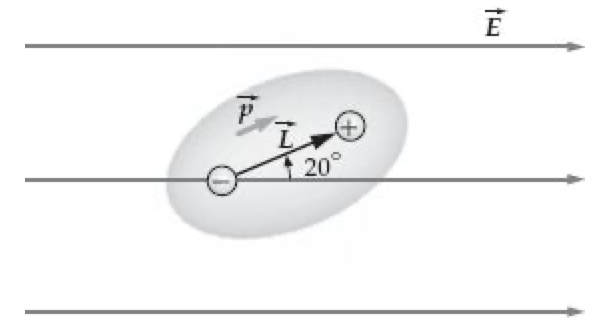 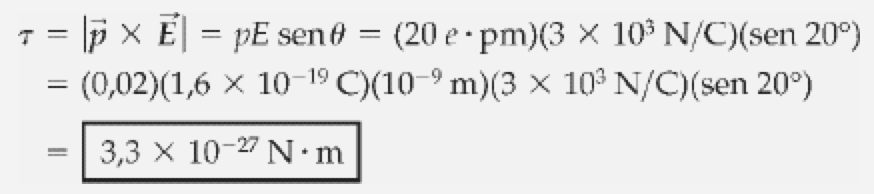 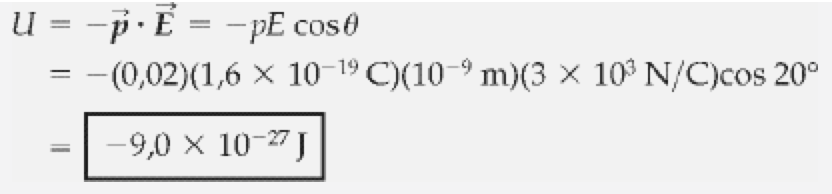 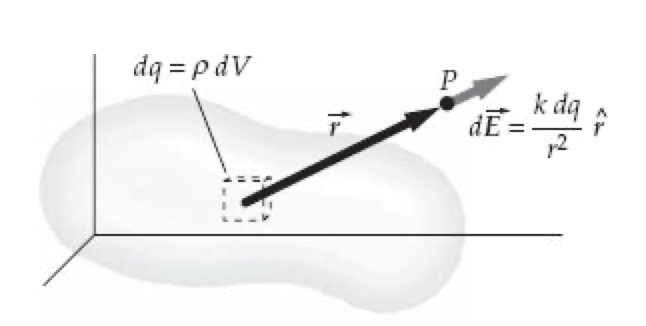 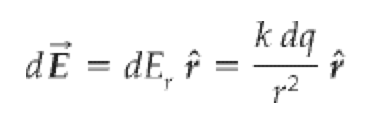 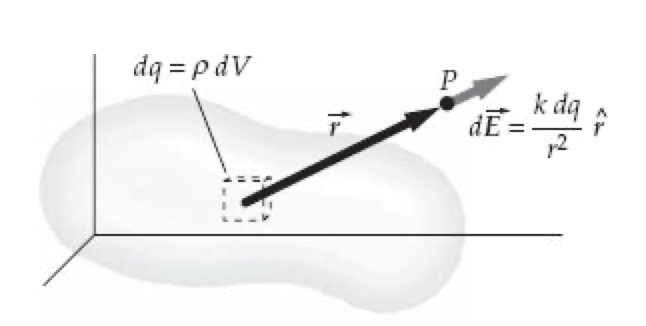 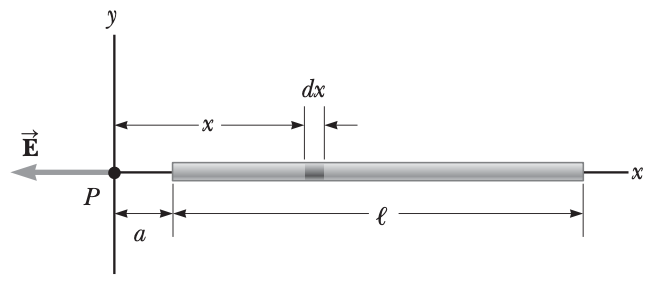 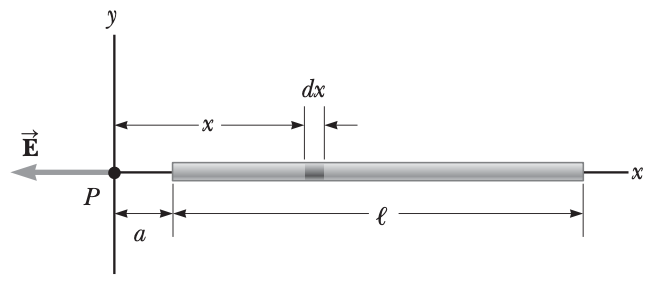 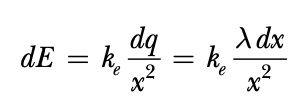 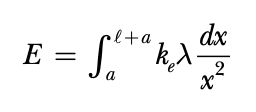 Assim,
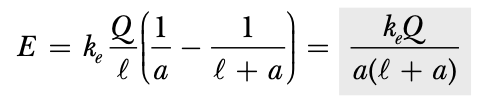 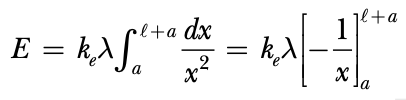 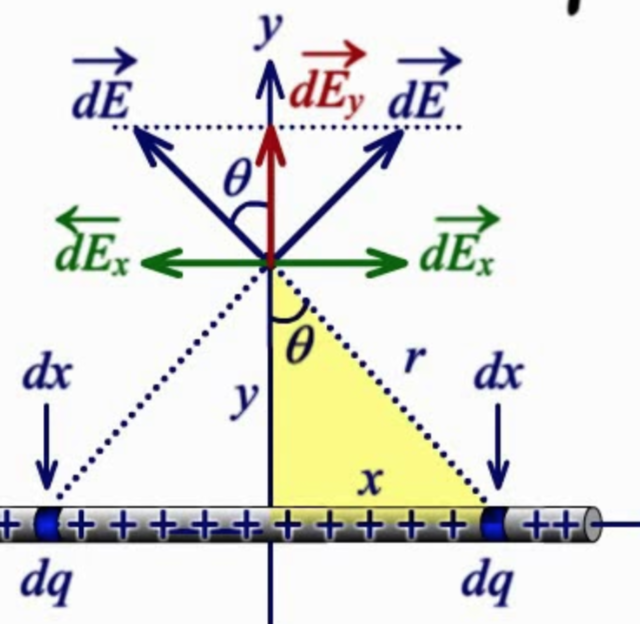 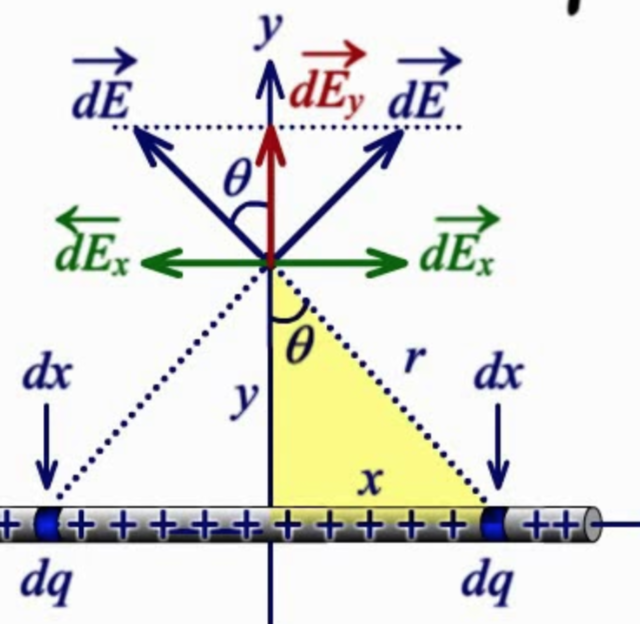 Exemplo 22-4      Uma carga Q está uniformemente distribuída no 
eixo z, desde z = – L/2 até z = + L/2.
Determine uma expressão para o campo elétrico no plano perpendicular ao eixo z em z = 0, 
como função de R (distância radial do ponto P ao eixo z).
(b) Mostre que, para R >> L , E se aproxima do campo elétrico de uma carga puntiforme Q na origem.
(c) Mostre que, para R << L , E se aproxima do campo elétrico de uma linha infinitamente longa de cargas no eixo z com uma densidade linear uniforme de carga λ = Q/L.
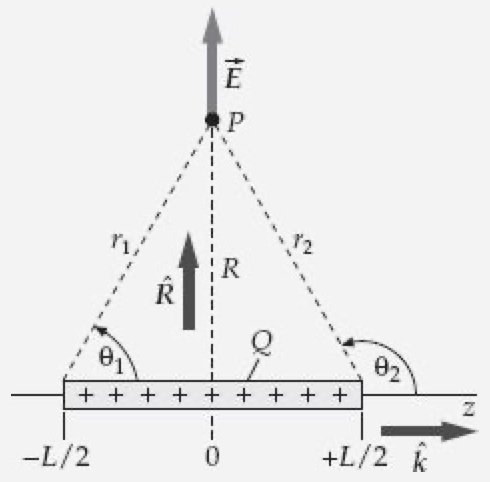 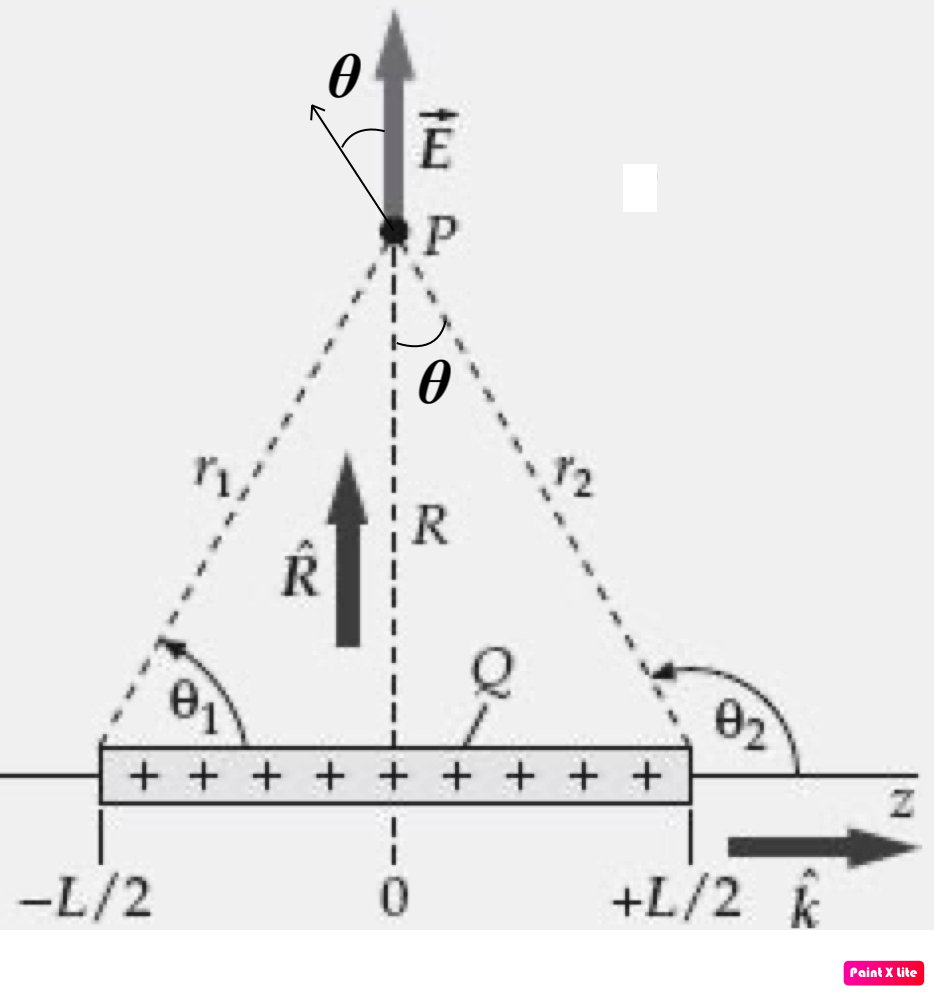 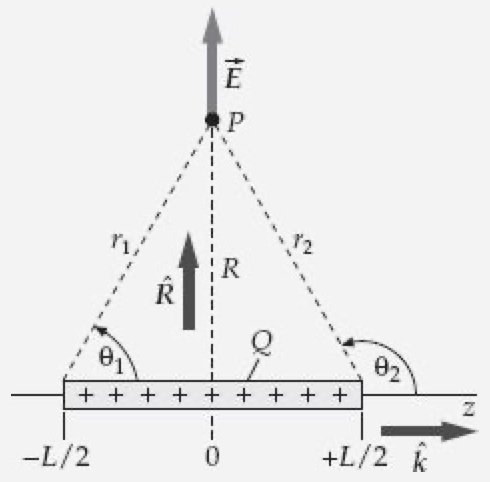 A figura mostra o resultado para uma linha de cargas de comprimento L = 10 cm e densidade linear de cargas λ = 4,5 nC/m.

Ela também mostra os casos limites para uma linha infinita com a mesma densidade de cargas e para uma carga puntiforme Q = λL.
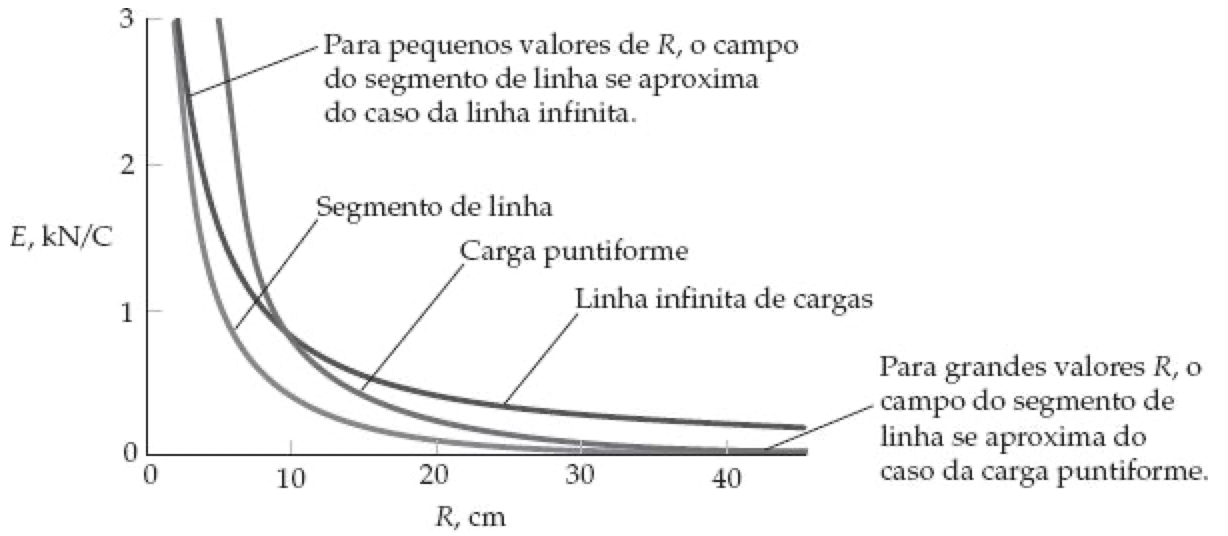